Väestömuutosten ennakkotiedot maakunnittain 1.1. - 31.3.2024
Väestön kokonaismuutos maakunnittain 1.1. - 31.3.2024 (ennakkotietoja)
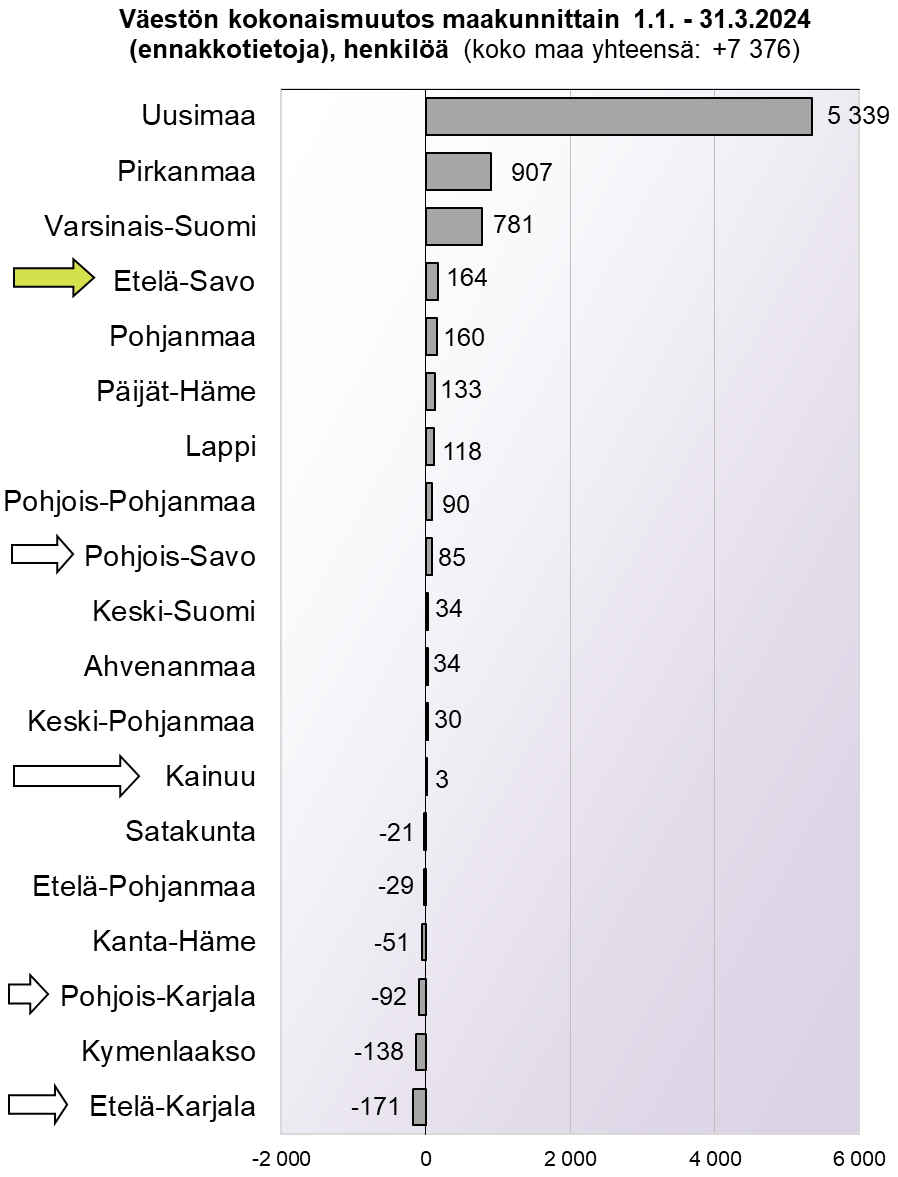 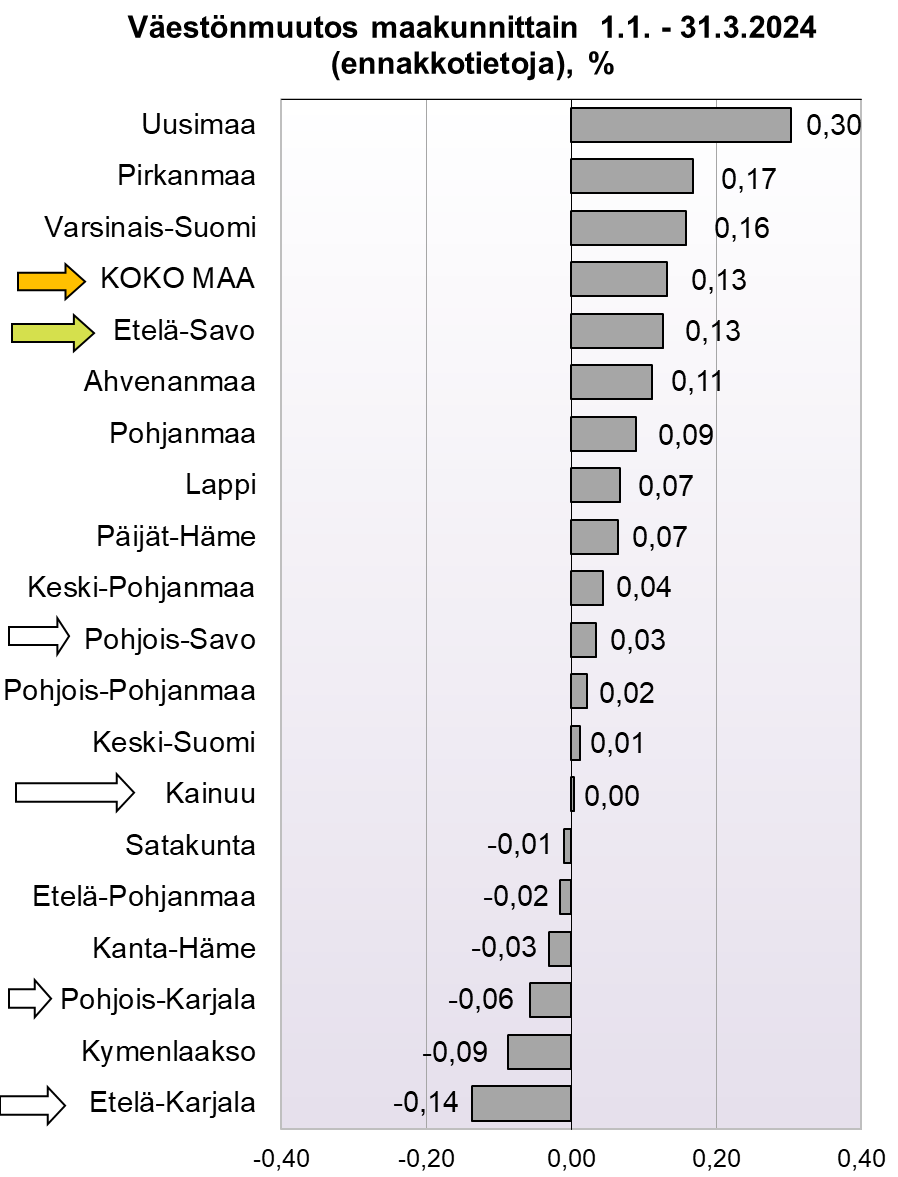 Lähde: Tilastokeskus, 1.1.2024 aluejako								                   päivitetty: 25.4.2024/ jk
Kokonaisnettomuutto ja luonnollinen väestönmuutos maakunnittain 1.1. - 31.3.2024 (ennakkotietoja)
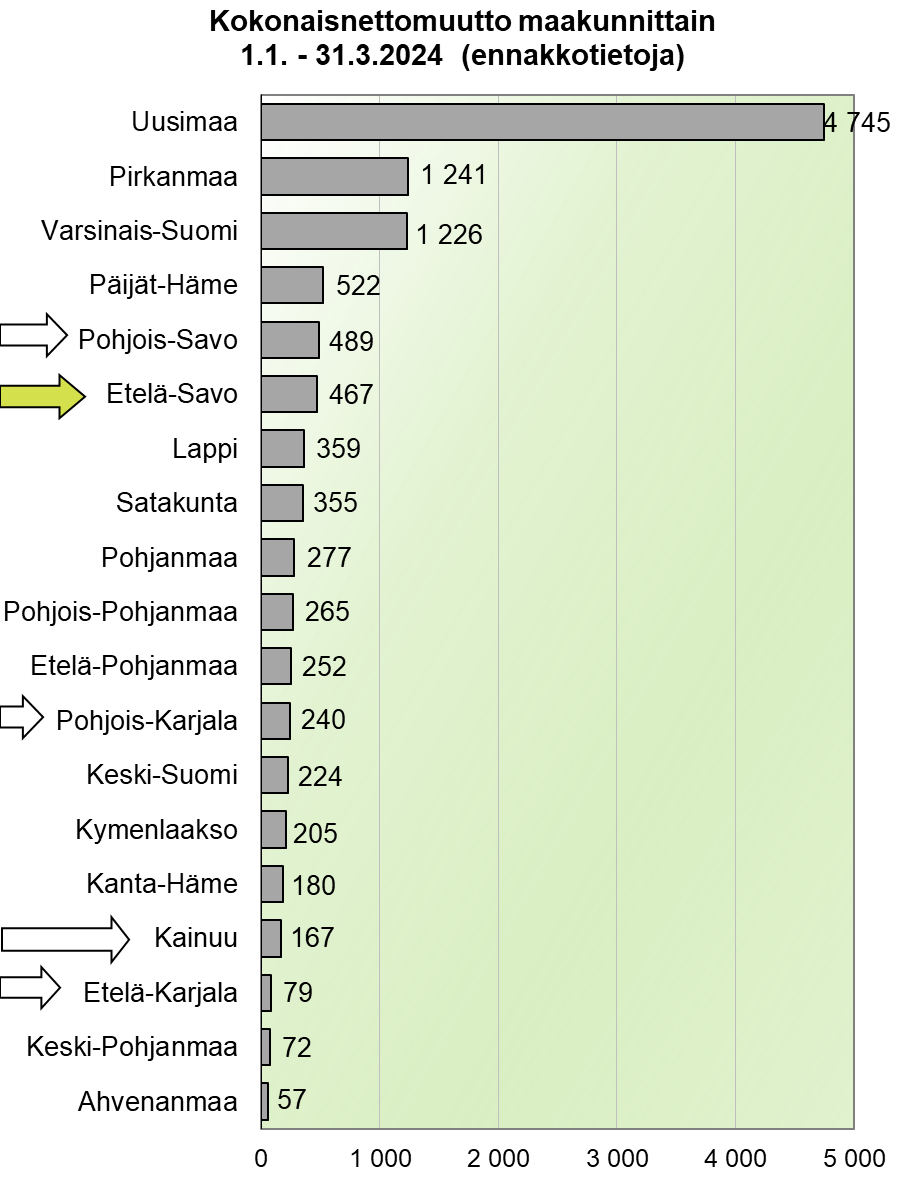 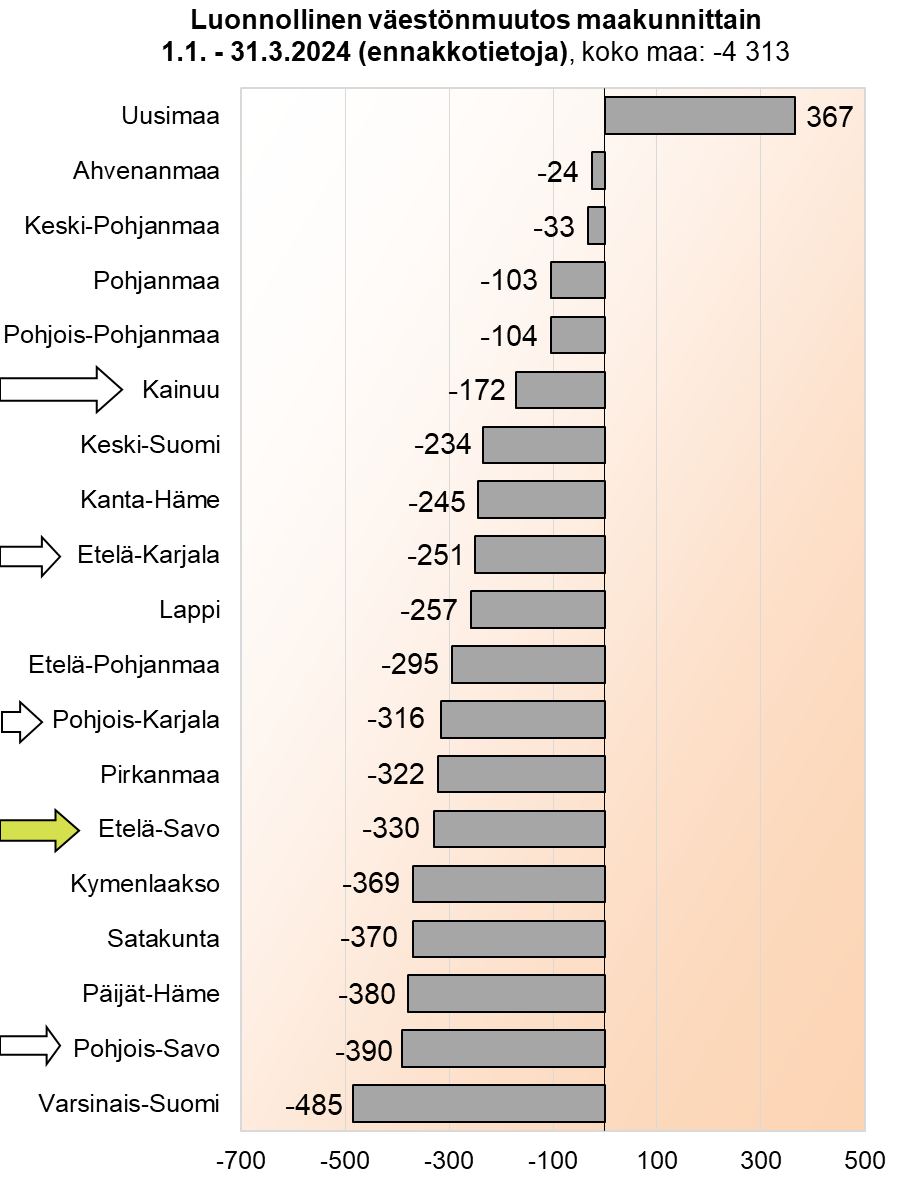 Lähde: Tilastokeskus, 1.1.2024 aluejako								                   päivitetty: 25.4.2024/ jk